What important things have happened to you?
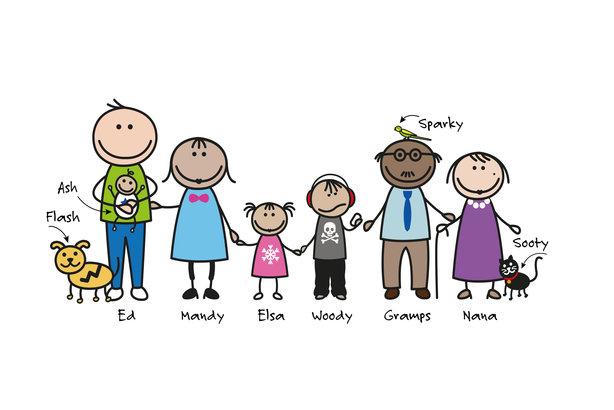 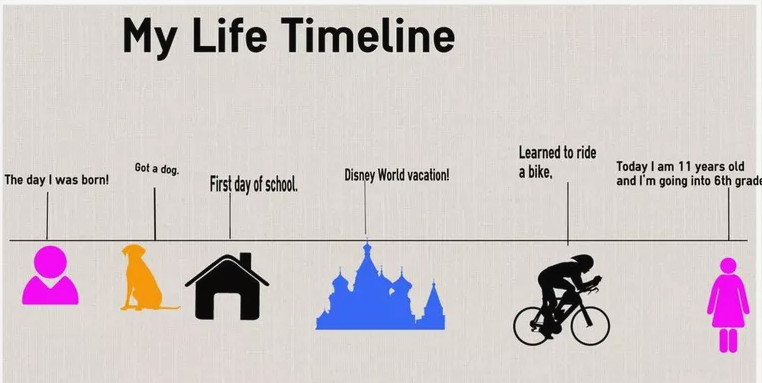 These are some examples, can you think of any more important things?
Important life events
How did you feel at these events? 
(If you can’t really remember, then how do you think you would feel?)
Task: Now can you draw an important memory? 
Labelling it with how you might of felt!